Chapter 6 Marketing and Intermediaries
Simon Hudson
Topics Covered
Marketing communications
Branding
Advertising
Direct marketing
Intermediaries
Alliances
Spotlight: New Mexico True
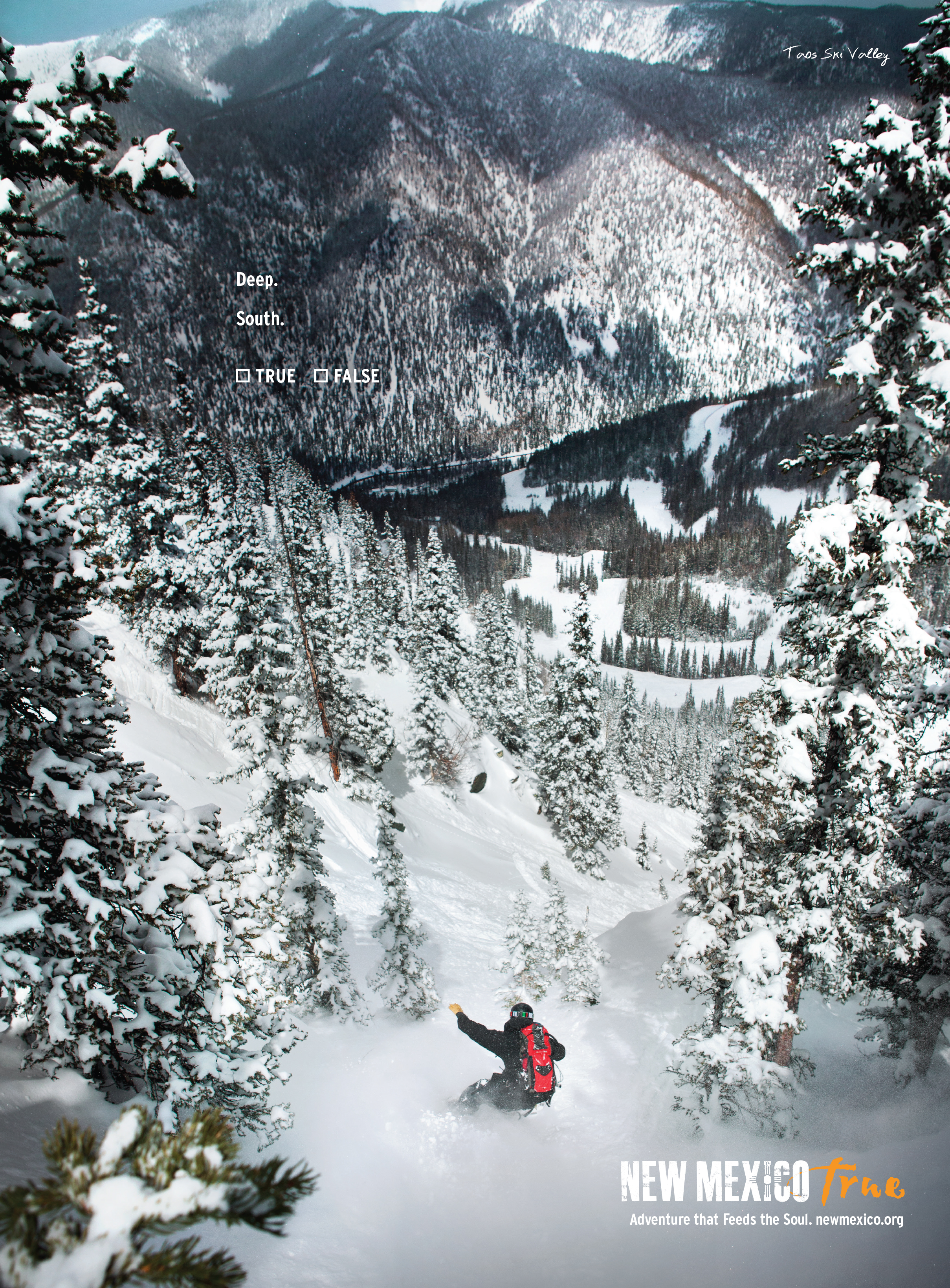 New Mexico: a new winter sports wonderland
The creative campaign is being disseminated via multi media 
Return on investment (ROI)
Marketing communications
Marketing mix
Promotion: a short-term activity, but considered at a strategic level it is a mid- and long-term investment
Integrated marketing communications (IMC)
Position of the organization in the distribution channel
The role of promotions in the marketing strategy
The promotional mix used in winter sport tourism
Branding
An analysis of the current situation 
Develop the brand identity 
Communicate the vision and launch the brand 
Evaluate the brand’s performance in the marketplace
Advertising
Influence the attitudes and behavior 
confirming and reinforcing, creating new patterns of behaviors, or changing attitudes and behavior 
The process of developing an advertising program
The process of developing an advertising program
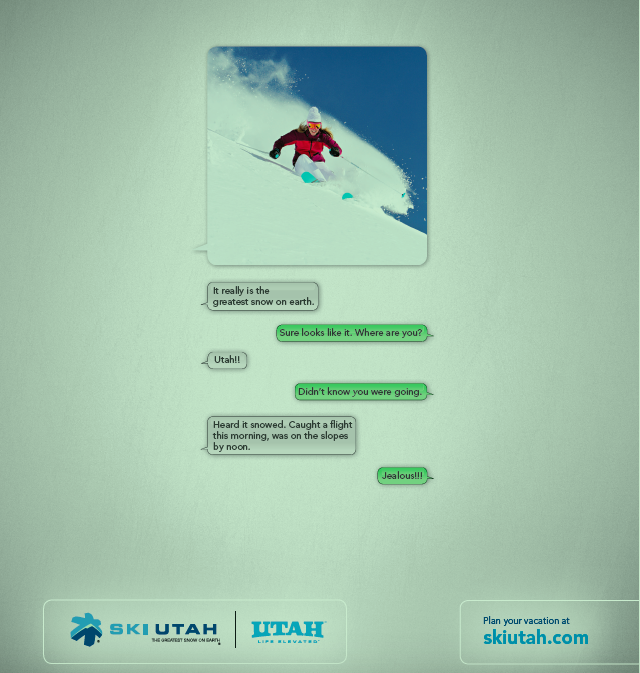 One of Ski Utah’s creative print advertisements from 2014
Print advertisement for Stein Eriksen Lodge
 in Deer Valley, Utah
Direct Marketing
A marketing system
Promotes products directly to the final consumer
Advantages of direct marketing 
precision targeting; personalization; flexibility; privacy; measurability; low cost; detailed knowledge; fast or immediate 
Direct response advertising
Sales promotion
Strategic considerations for the major forms of direct response advertising
Profile: Snow Crystal
Crystal Ski Holidays: one of the foremost tour operators 
Online pricing facility
iPads given to reps
Crystal Ski Explorer App
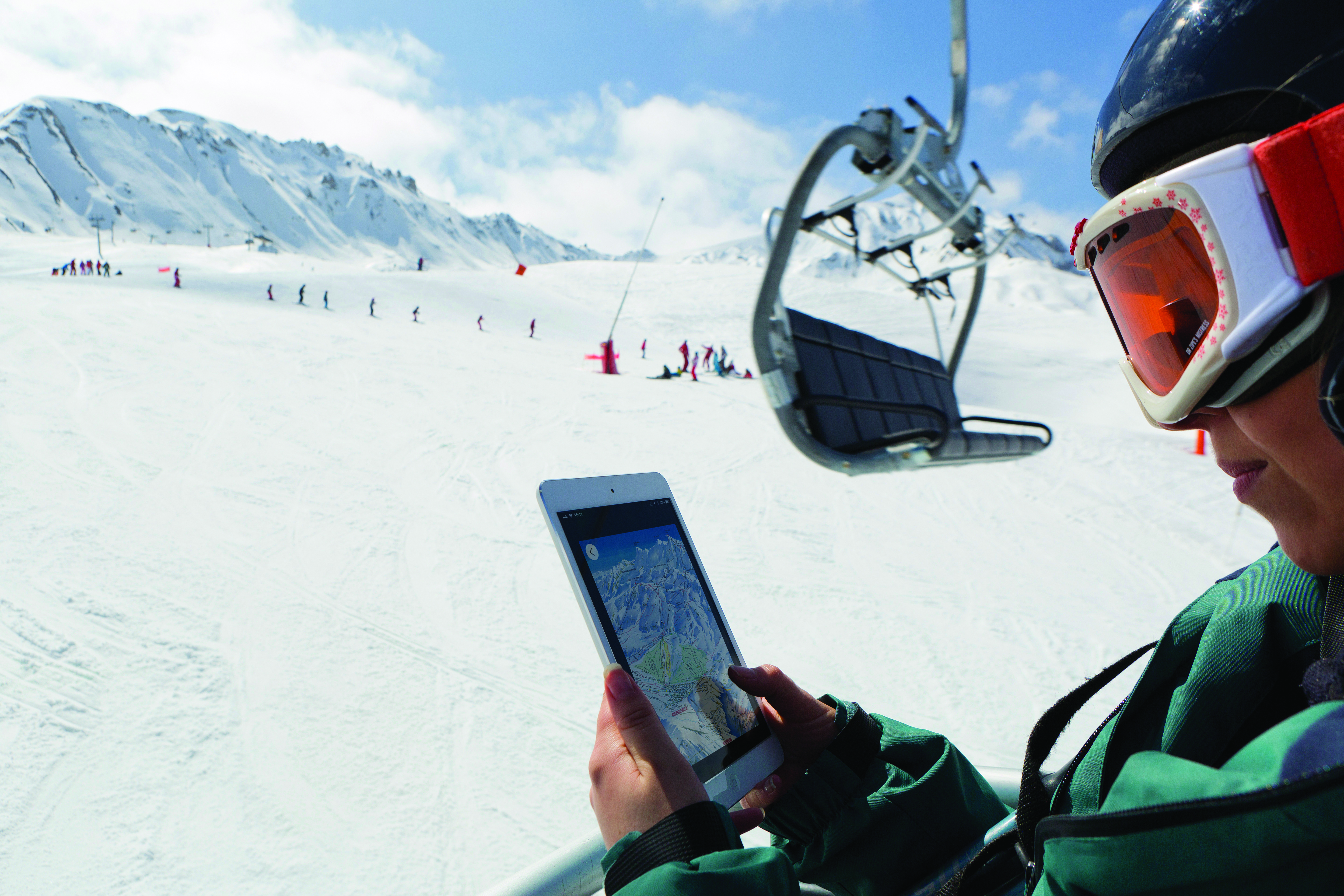 Intermediaries
Distribution channel
a direct distribution channel
an indirect channel
Marketing intermediaries are channels of distribution that include travel agents, tour operators, travel specialists and the Internet
U.K. share of the snow sports market by holiday type
Source: Adapted from Mintel, 2014, pp. 28
Market share of winter sport tour operators by brand, by number of holidaymakers
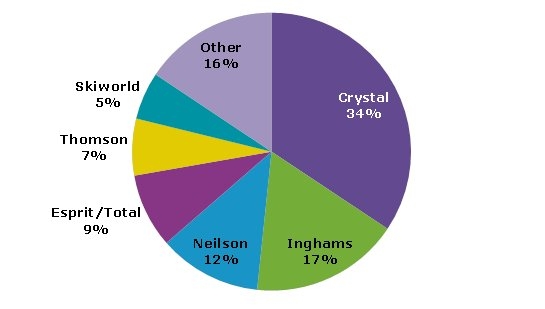 Source: Adapted from Mintel, 2014, pp. 32
Alliances
A partnership  
Ski resorts collaborate to create a competitive advantage (British Columbia, Canada )
Resorts forming alliances with brands for mutual benefit
Case Study: Year round dream skiing
DreamSki: all-inclusive guided resort-based tour packages
Marketing: social media
Competition for DreamSki is limited due to the niche nature of the business.
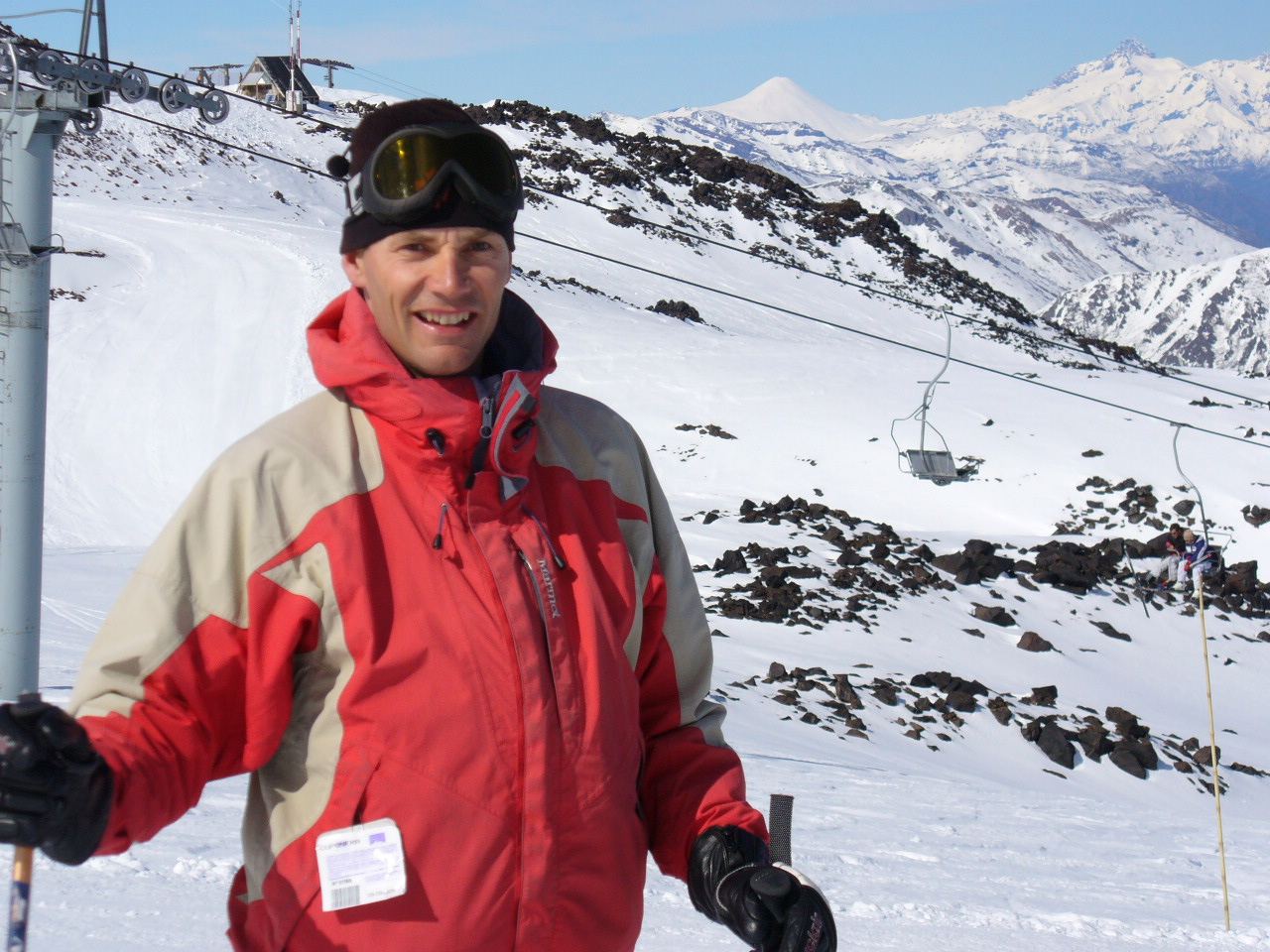